ТРЕНАЖЕР «ЗАДАНИЯ В5»
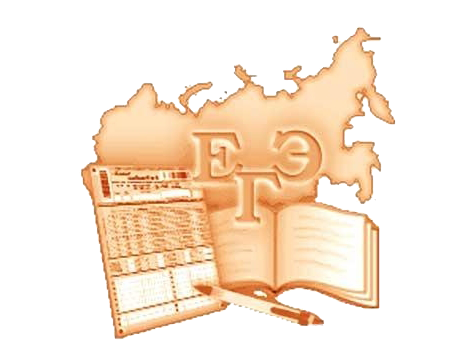 Положения, имеющие фактический характер:
факты — это реально произошедшие события, которые констатируются 
фактический характер носят те события, которые реально произошли и являются только материалом для дальнейшего анализа, дальнейших оценочных суждений. 

Например, в тексте указывается «с ростом доходов потребителя реже ремонтируют одежду и обувь, предпочитая покупать новые, отказываются от дешёвых и не очень качественных  продуктов питания». Положение не даёт оценок. То же самое и в предложении - «эту закономерность исследовал немецкий экономист Эрнст Энгель» - констатируется факт.
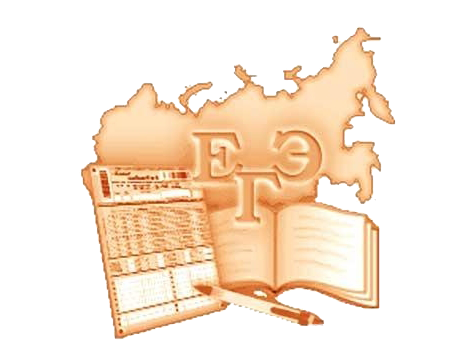 2. Положения, имеющие оценочный характер:
Суждения (высказывание, мнение об определенном факте, предмете, явлении) оценочные выражают отношение к фактам, оценивают их значение. 

Эти суждения могут включать в себя как чисто оценочный компонент («плохо», «хорошо», «безнравственно» и т.п.), так и отношение к явлению в более широком плане, объяснение его причин с собственной позиции или оценку его влияния на другие явления («может объясняться», «является примером» и т.п.). 
Как правило, в тексте оценочное суждение содержит следующие речевые обороты: «на наш взгляд», «по вашему мнению», «с нашей точки зрения», «по-видимому», «считалось», «представлялось», «как утверждал», «как говорил», «как отмечал» и т. п.
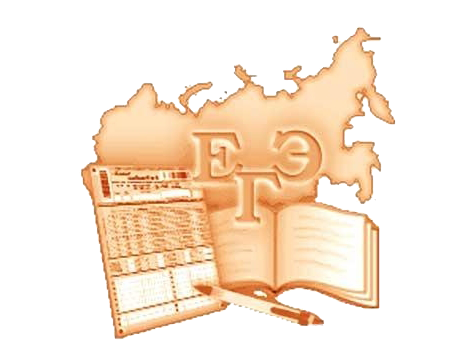 3. Положения, имеющие характер теоретических утверждений:
Теоретическое утверждение – это такое исходное утверждение единой всеобщей теории или такое утверждение, выведенное в процессе непротиворечивых рассуждений из ранее установленных утверждений этой теории, которое не противоречит всем смежным с ним исходным и выводным утверждениям единой всеобщей теории.
Примером теоретического утверждения является: «Товары низшего качества покупают больше, если доходы населения падают, и от их приобретения население отказывается по мере роста доходов.»
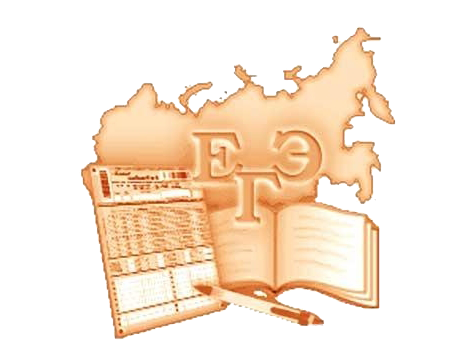 В5.1. Прочитайте приведенный ниже текст, каждое положение которого обозначено определенной буквой.
(А) Социальная сфера – одна из основных сфер жизни общества. (Б) Интересные изменения происходят в области оказания услуг населению медицинских услуг. (В) одним из изменений является создание единого телефонного центра. (Г) На состоявшейся пресс -  конференции региональный министр здравоохранения рассказал, что по телефону уже можно записаться на прием к специалистам в медицинское учреждение. (Д) Единый телефонный центр будет пользоваться большой популярностью.
Определите, какие положения текста имеют
фактический характер
характер оценочных суждений
характер теоретических утверждений
3
2
1
1
2
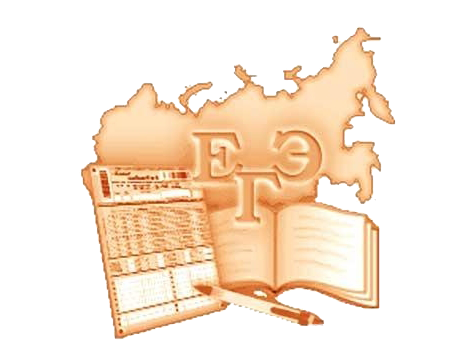 В5.2. Прочитайте приведенный ниже текст, каждое положение которого обозначено определенной буквой.
(А) Выделяют долгосрочные и краткосрочные цели социально-экономического развития. (Б) Председатель правительства области дал интервью корреспонденту местной ежедневной газеты. (В) Он назвал цели, которым будут посвящены планы социально-экономического развития региона, среди которых – строительство водопроводов, очистных сооружений, дорожной сети, ремонт ветхого и аварийного жилья, а также строительство жилья в сельских населенных пунктах. (Г) Эти планы чрезвычайно современны. (Д) публикация в газете должна вызвать большой интерес.
Определите, какие положения текста имеют
фактический характер
характер оценочных суждений
характер теоретических утверждений
3
1
1
2
2
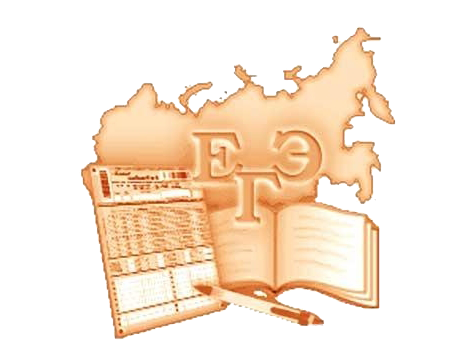 В5.3. Прочитайте приведенный ниже текст, каждое положение которого обозначено определенной буквой.
(А) По сравнению с прошлым годом в 20 раз снизилось число случаев травматизма в городе.  (Б) К руководителям служб, не выполнивших обязательства по уборке города, применялись санкции, вплоть до увольнения. (В) Контроль за качеством уборки снега и льда был жестче, чем в прошлом году.  (Г) Вместе с тем, использование антигололедных реагентов вряд ли стоит считать самым удачным средством достижения цели. (Д) Основное содержание деятельности – изменение мира в интересах людей.
Определите, какие положения текста имеют
фактический характер
характер оценочных суждений
характер теоретических утверждений
1
1
2
2
3
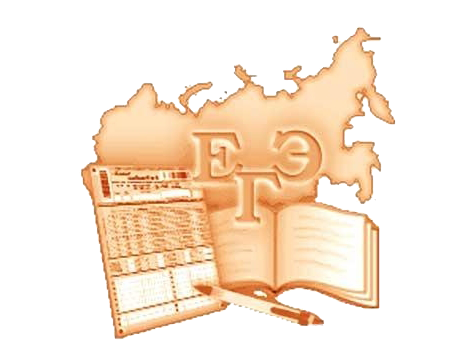 В5.4. Прочитайте приведенный ниже текст, каждое положение которого обозначено определенной буквой.
(А) Виды искусства – это исторически сложившиеся, устойчивые формы творческой деятельности. (Б) Её продукты собрала, в частности, выставка шедевров «Святая Русь».  (В) На выставке представлено 450 предметов из 25 российских музеев. (Г) Один экспонат приехал из Лувра. (Д) По своим масштабам эта выставка не имеет равных.
Определите, какие положения текста имеют
фактический характер
характер оценочных суждений
характер теоретических утверждений
1
1
2
2
3
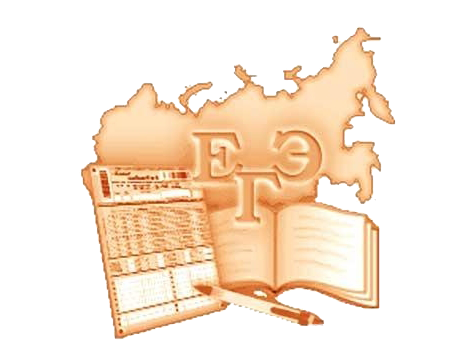 В5.5. Прочитайте приведенный ниже текст, каждое положение которого обозначено определенной буквой.
(А) Фонд содействия развитию малых форм предприятий в научно-технической сфере разработал программу «Участник молодежного научно-инновационного конкурса». 
(Б) Обладателями грантов стали 16 молодых ученых города. 
(В) Их научные разработки наиболее перспективны и социально значимы. (Г) Наука является социальной силой современного общества. (Д) Перечисляемые Фондом средства целевые – они идут на воплощение в жизнь замыслов учёных.
Определите, какие положения текста имеют
фактический характер
характер оценочных суждений
характер теоретических утверждений
1
1
2
3
1
В5.6. Прочитайте приведенный ниже текст, каждое положение которого обозначено определенной буквой.
(А) Ярмарка в Ганновере – это 13 ведущих международных выставок по различным направлениям экономики. (Б) Мероприятие предоставляет обширные возможности для демонстрации и приобретения продукции и услуг.  (В) В 2011 году международная ярмарка промышленных технологий, оборудования, услуг и инновационных разработок проводилась в 63 раз. (Г) Инновационные отношения в социальной сфере возникают по поводу общественного воспроизводства результатов функционирования ее отраслей. (Д) Особенности инновационных отношений в социальной сфере основываются на роли ее субъектов как активных участников инновационного процесса в социально-экономическом развитии страны.
Определите, какие положения текста имеют
фактический характер
характер оценочных суждений
характер теоретических утверждений
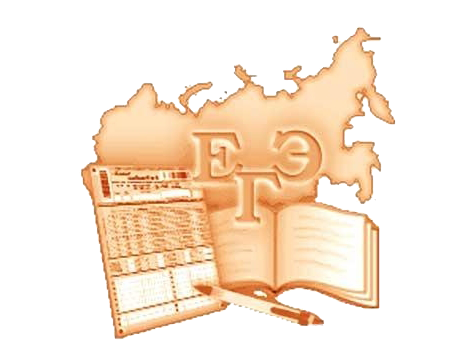 1
1
2
3
1